Allmänt
Tider
Transport
Matchtider
Packlista
Boende
Allergier
Ekonomi
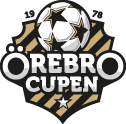 Örebrocupen
www.orebrocupen.se
Matcher spelas fredag 13/6, lördag 14/6 och söndag 15/6.
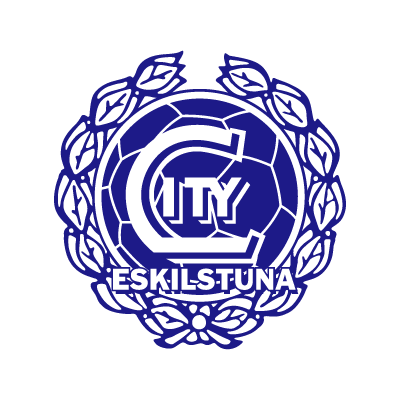 Allmänt
Tider
Transport
Matchtider
Packlista
Boende
Allergier
Ekonomi
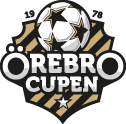 Örebrocupen
Tider:
Samling på Årby IP – återkommer vi kring! Beror på matchschema.
Transport:
Egen transport till Örebro.
Samåk gärna!
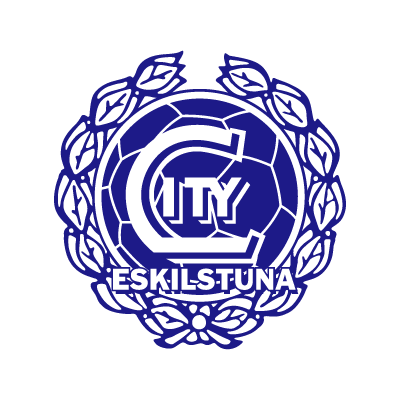 Allmänt
Tider
Transport
Matchtider
Packlista
Boende
Allergier
Ekonomi
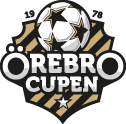 Örebrocupen
Fredag:
?

Lördag:
?

Söndag:
?
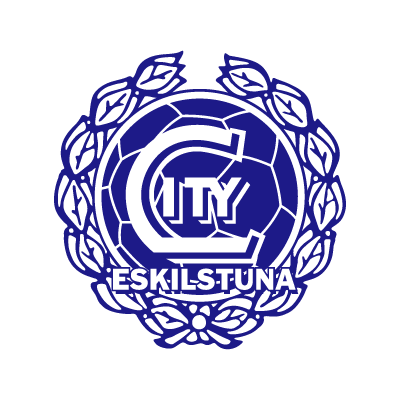 Allmänt
Tider
Transport
Matchtider
Packlista
Boende
Allergier
Ekonomi
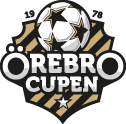 Örebrocupen
En fotbollspackning:
En boendepackning:
Ryggsäck
Fotbollsskor
Shorts + strumpor (minst 2 par)
Mössa + vantar?
Jacka
Underställ
Träningsoverallen
Resorb/vätskersättning, plåster, tejp
Luftmadrass (90 cm) + pump + filt
Underlakan, sovsäck/täcke & kudde
Galge (vädra kläder)
Necessär
Handduk + tvål 
Ev. sovkläder
Joggingskor
Mobilladdare/powerbank & skarvsladd
Ev. mediciner
Badtofflor
Personliga saker
Godis och snacks då?
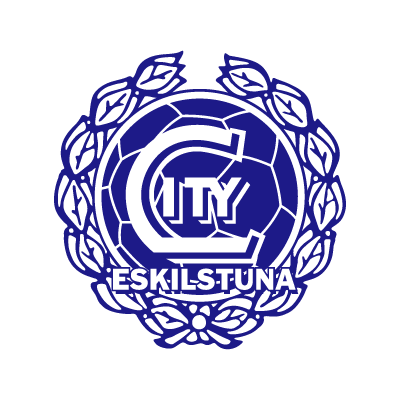 MÄRK KLÄDERNA!
Allmänt
Tider
Transport
Matchtider
Packlista
Boende
Allergier
Ekonomi
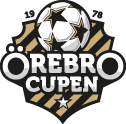 Örebrocupen
Boende på skola.
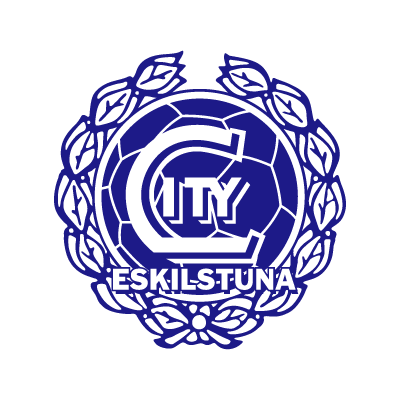 Allmänt
Tider
Transport
Matchtider
Packlista
Boende
Allergier
Ekonomi
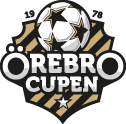 Örebrocupen
Allergier måste meddelas till oss idag!
Fickpengar? Swish?
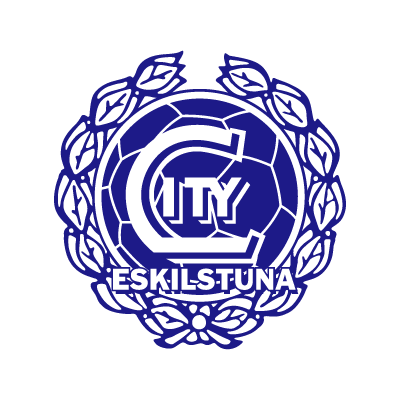 Allmänt
Tider
Transport
Matchtider
Packlista
Boende
Allergier
Ekonomi
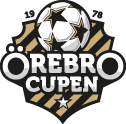 Örebrocupen
Anmälningsavgift: 1550 kr/spelare
Anmälningsavgift/lagavgift: 2700 kr/lag
Boende i skola och mat ingår!
Totalt:
2700*2 = 5 400 kr
1550*29 = 44 950 kr
50 350
29 000
= 21 350
50 350 kr
(dras från lagkassan)
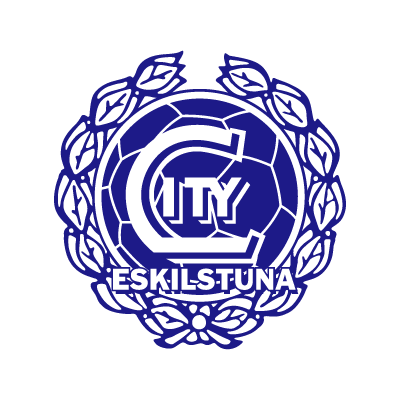